Методы протокола HTTP, принцип построения RESTfull API
Выполнили: Байситова Д.А. Ниточкин Д.И. Черных А.В. Ивакин Р.Я.
Содержание
Введение
  Методы HTTP
  Клиенты протокола
  API
  REST API
  RESTfull API
  Разница между REST и RESTfull
Введение
HTTP — («протокол передачи гипертекста») — протокол прикладного уровня передачи данных (изначально — в виде гипертекстовых документов в формате «HTML», в настоящий момент используется для передачи произвольных данных).
Основой HTTP является технология «клиент-сервер», то есть предполагается существование:
 Потребителей (клиентов), которые инициируют соединение и посылают запрос;
 Поставщиков (серверов), которые ожидают соединения для получения запроса, производят необходимые действия и возвращают обратно сообщение с результатом.
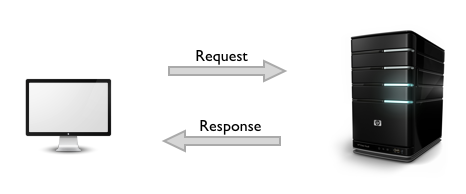 HTTP запрос и ответ
HTTP — протокол прикладного уровня; аналогичными ему являются FTP и SMTP. Обмен сообщениями идёт по обыкновенной схеме «запрос-ответ». Для идентификации ресурсов HTTP использует глобальные URI. В отличие от многих других протоколов, HTTP не сохраняет своего состояния.
Методы HTTP
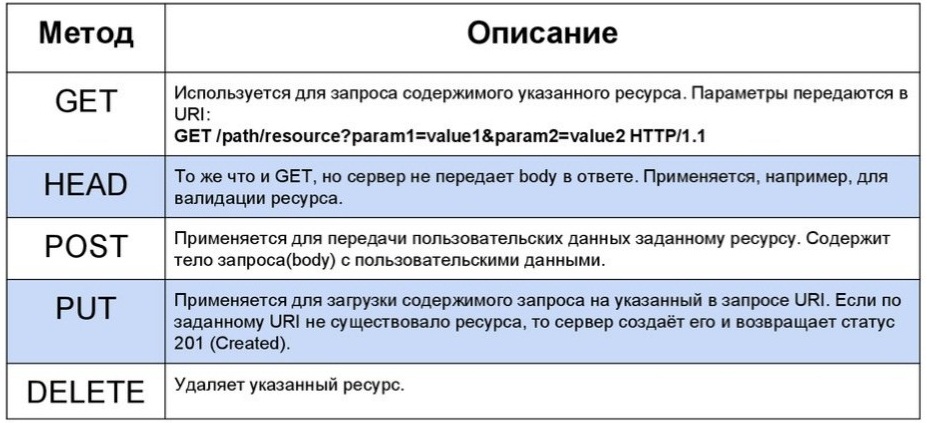 Клиенты протокола
Целый комплекс программ-роботов используется в поисковых системах Интернета. Среди них веб-пауки (краулеры), которые производят проход по гиперссылкам, составляют базу данных ресурсов серверов и сохраняют их содержимое для дальнейшего анализа.
API
API (application programming interface) - это интерфейс прикладного программирования. Если говорить более простым языком, то это набор различных функций, констант, классов, форматов запросов, которые можно использовать в других программах.
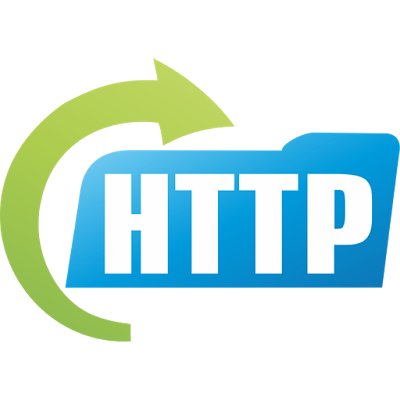 Примером API является Windows API, OpenGL API, Direct3D API и так далее.
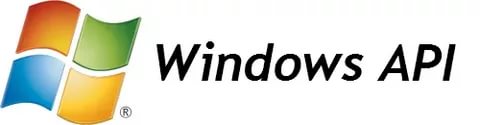 API – это некий набор правил, с помощью которых приложение или какой-либо один его компонент могут взаимодействовать, общаться, если хотите, с другим приложением или компонентом. Прикладной интерфейс программирования (API) может возвращать данные в разных форматах, например в JSON, XML или в бинарном формате, но в REST API мы будем использовать JSON-формат, как наиболее удобный.
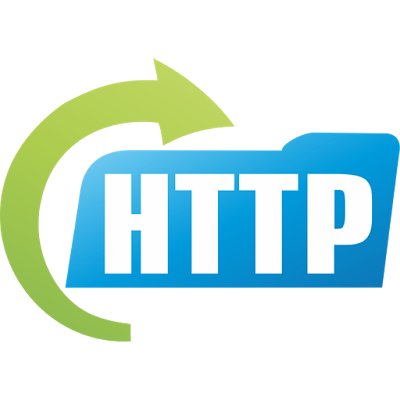 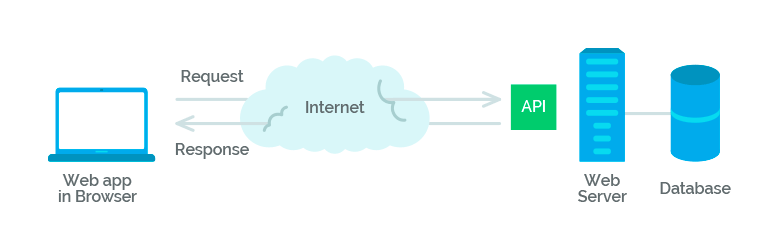 REST API
Теперь остановимся подробнее на том, что же такое REST. Это сокращение может быть расшифровано в следующем виде: представление данных для клиента в формате удобном для него. Очень важно запомнить, что REST – это не протокол, а подход, архитектурный стиль к написанию прикладных интерфейсов.
...
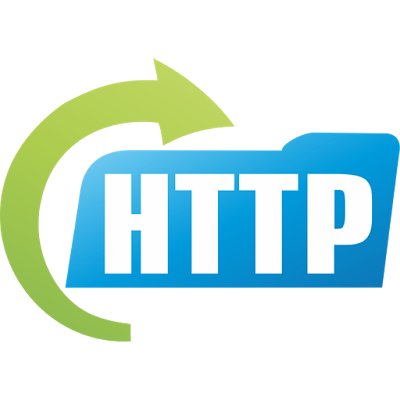 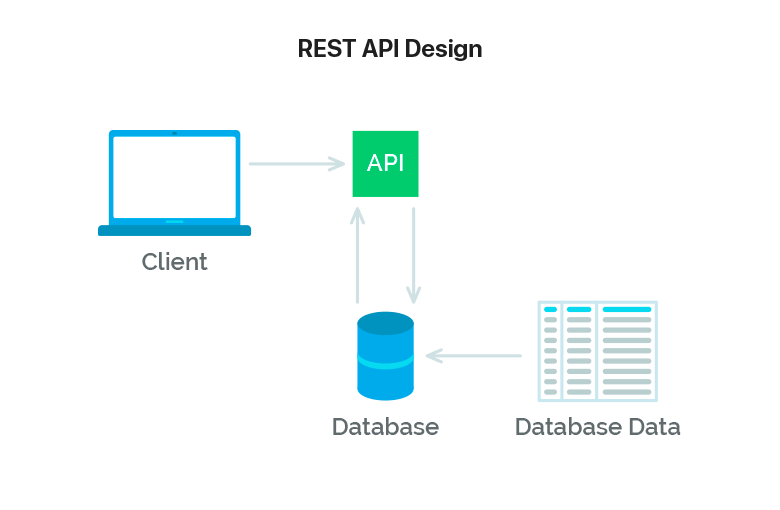 RESTfull API
Если говорить еще проще то, REST – это архитектурный стиль, а RESTfull API – это его практическое воплощение, и чем больше приложение отвечает критериям стиля REST, тем более оно RESTfull.
  RESTfull API сводится к четырем базовым операциям:
  получение данных в удобном для клиента формате
  создание новых данных
  обновление данных
  удаление данных
REST функционирует поверх протокола HTTP, поэтому стоит упомянуть о его основных особенностях. Для каждой операции указанной выше используется свой собственный HTTP метод:
 GET – получение
 POST – создание
 PUT – обновление, модификация
 DELETE – удаление
Фактически в REST существует единственный, непротиворечивый общий интерфейс для запросов, например, к базам данных, что является его важнейшим преимуществом. На следующей картинке показано соответствие HTTP методов SQL операциям и концепции CRUD.
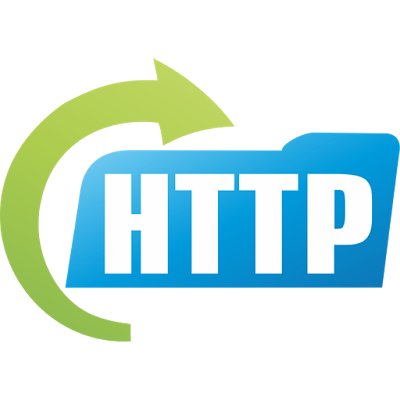 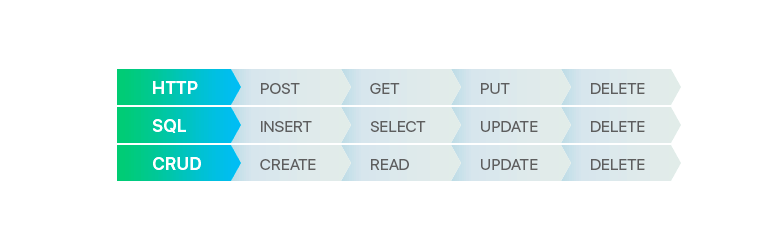 Вообще, как делается API. Создается некая точка входа для запросов, api.php, например. Этому API, могут передаваться, например, такие запросы:
http://site.com/api.php?action=create.user&id=1&key=46syhy77sash
http://site.com/api.php?action=delete.user&id=1&key=46syhy77sash
http://site.com/api.php?action=get.user&id=1&key=46syhy77sash
где параметр
action – это действие, которое необходимо выполнить
id – идентификатор пользователя
кey – ключ доступа (фактически, временный пароль)
Разница между REST и RESTfull
REST — архитектурный стиль, а RESTfull это сервис который следует этому стилю. Т.е если у вас на сервере REST API, а на клиенте вы делаете запросы к этому API, то у вас RESTfull приложение/сайт.
Спасибо за внимание!